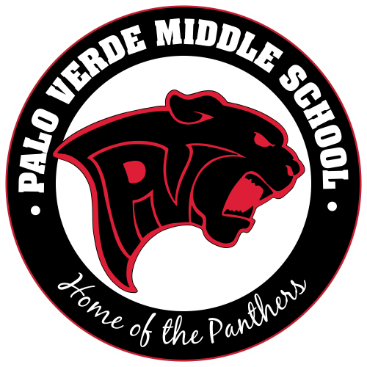 PV Site Council
September 29th, 2022
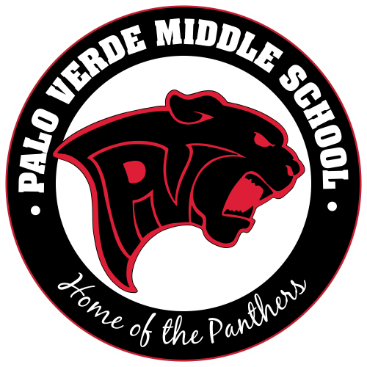 Norms & Celebrations
Be Present & Positive
Be Professional
Be Prepared
Be Solutions Oriented
Have Fun!
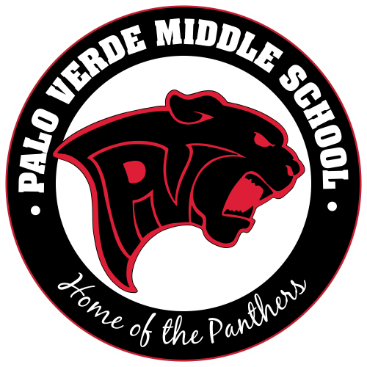 Community Engagement Opportunities
Kiwanis's Walk-A-Thon: October 1st
Lover Our School Day: October 22nd
Trunk or Treat: October 27th           New Date
PV Panther Night: November 9th
**Various Sporting & Music Events**

Outreach Specialist – Erica Gonzalez
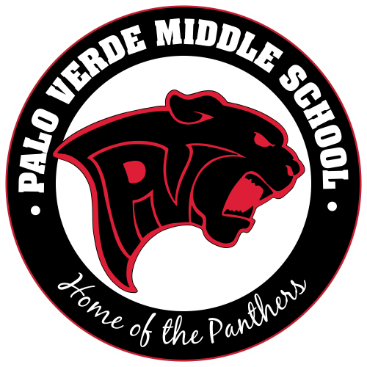 School Website
Updates – Coming Soon!
Principal Message
Bell Schedule
Uniforms
School Budget 
Palo Verde ASA Webpage
Social Worker – Biography
PTO Information
Staff Directory
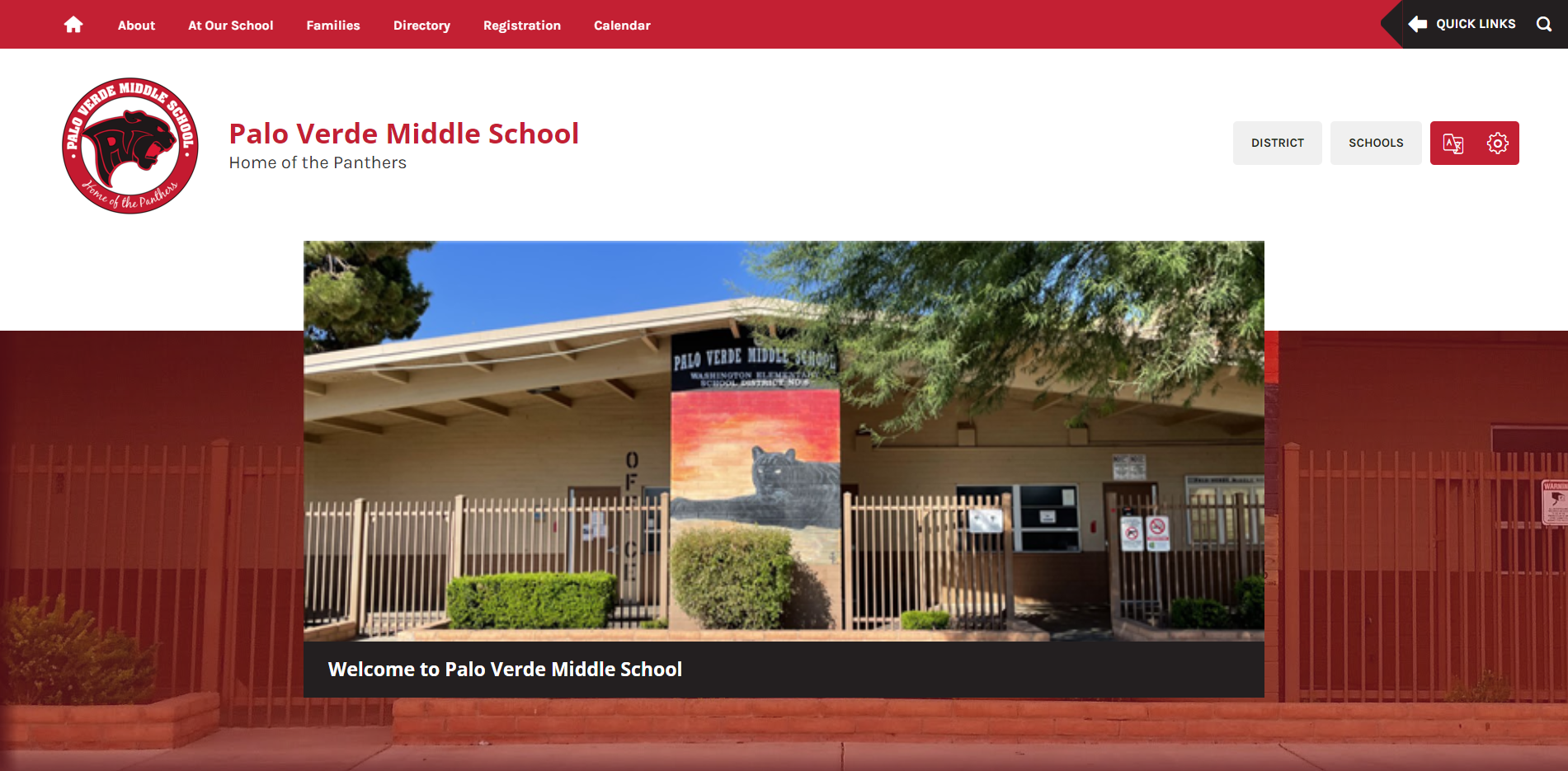 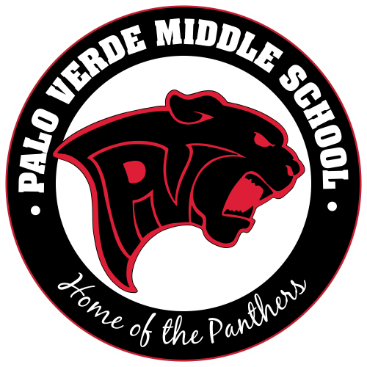 Construction Updates
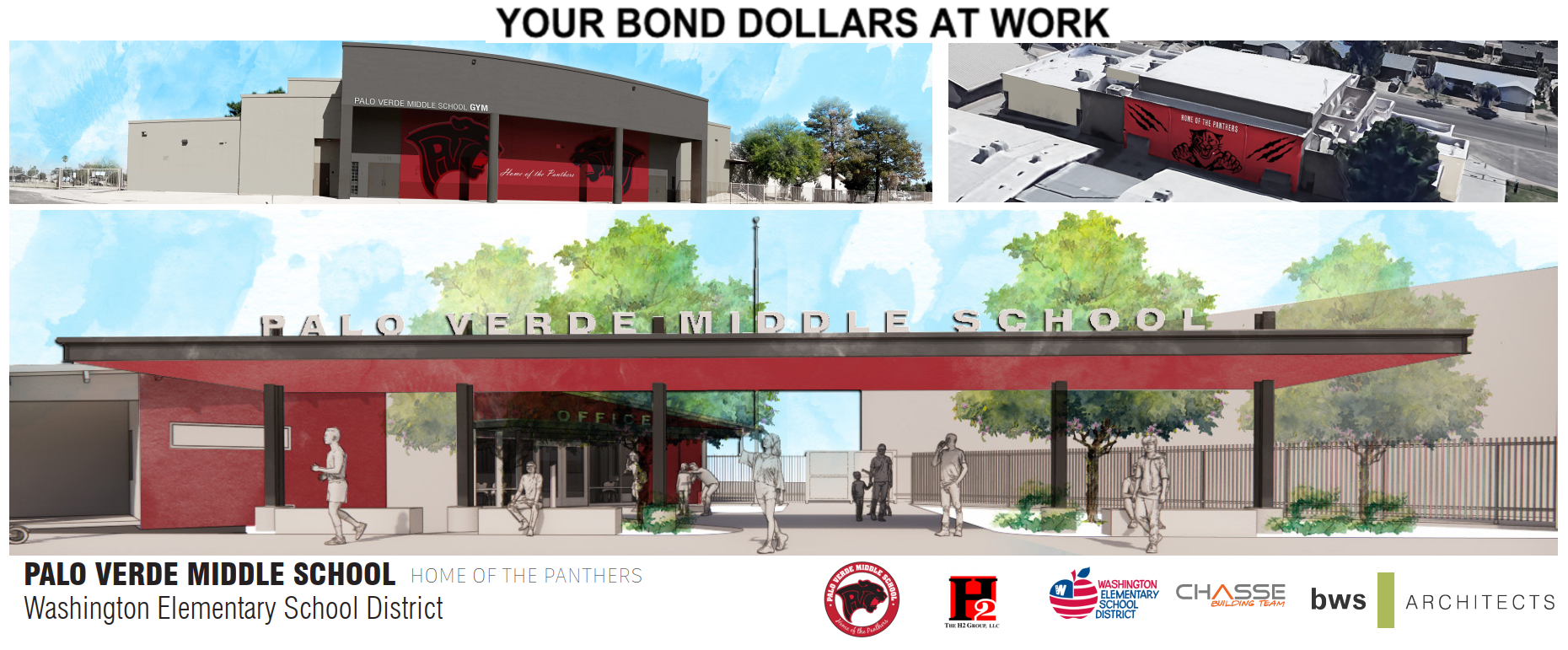 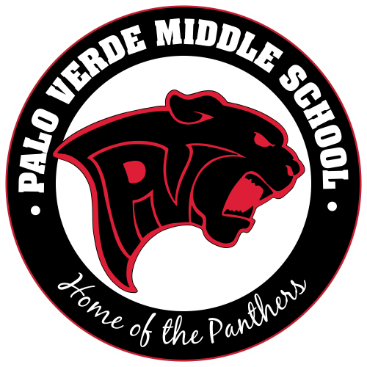 Construction Updates
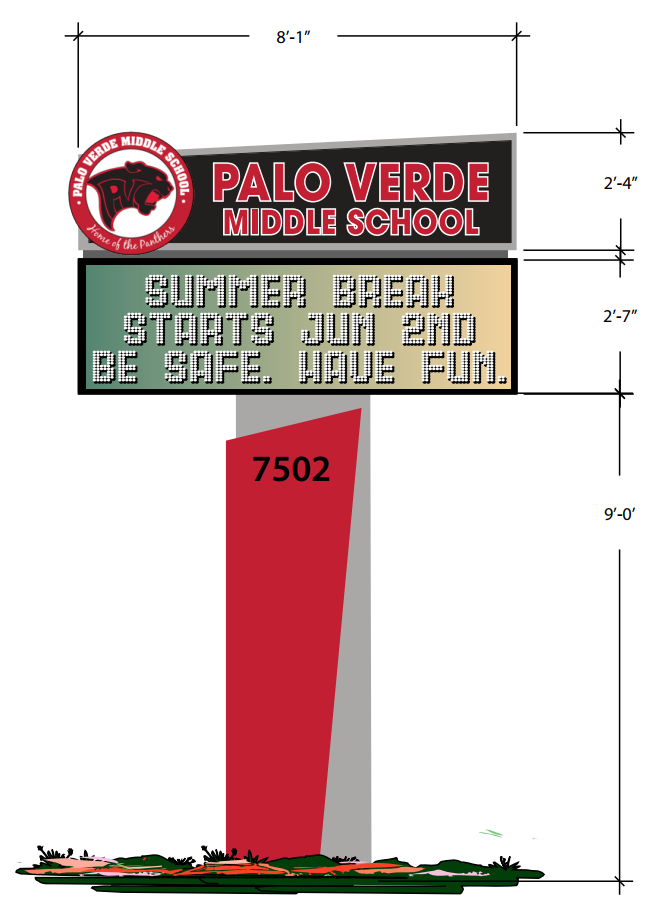 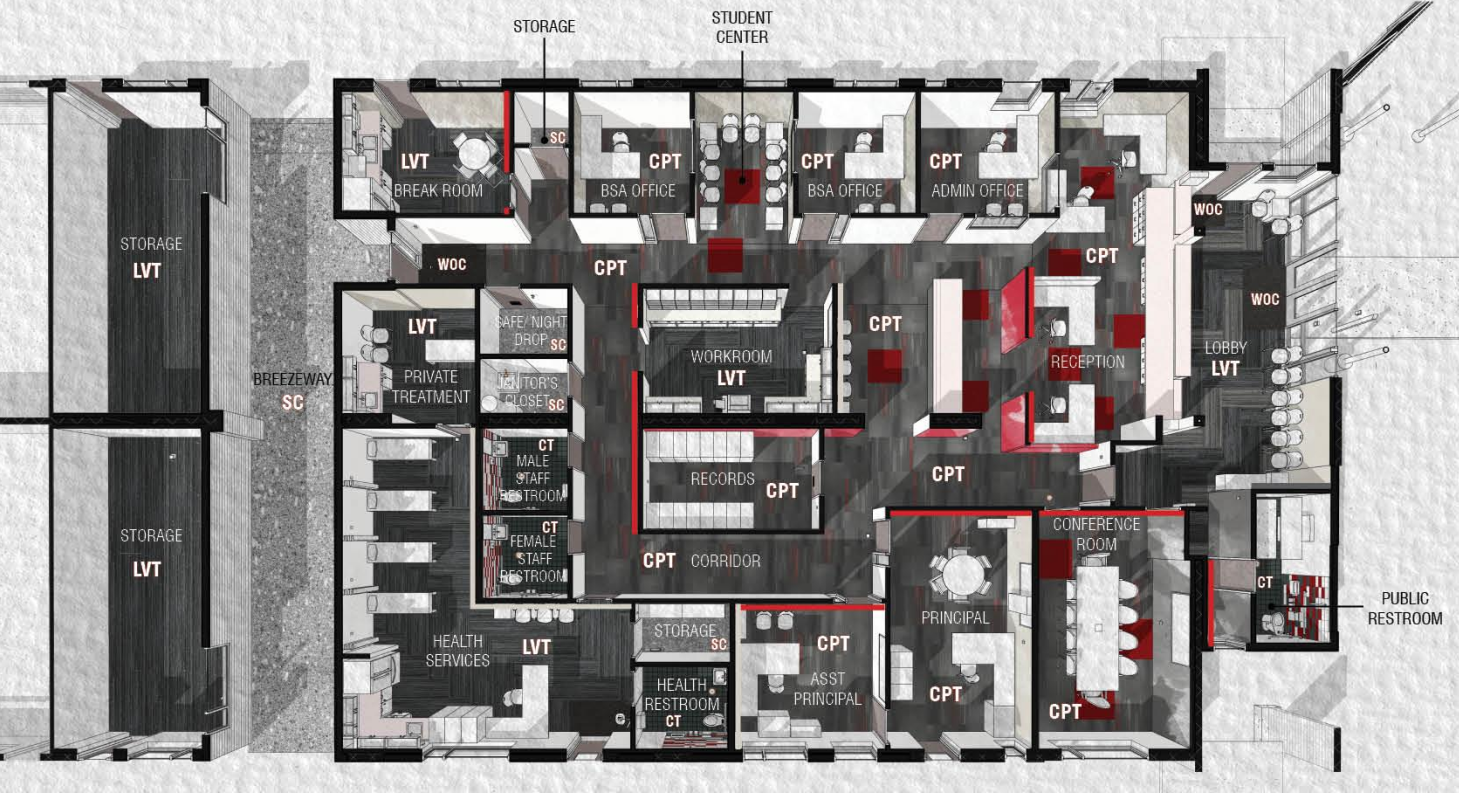 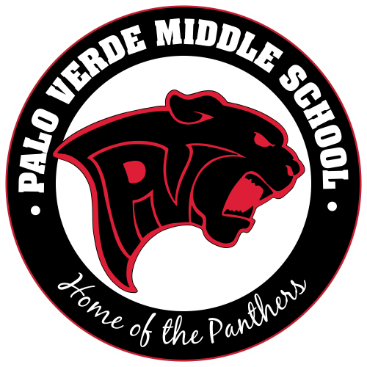 Construction Updates
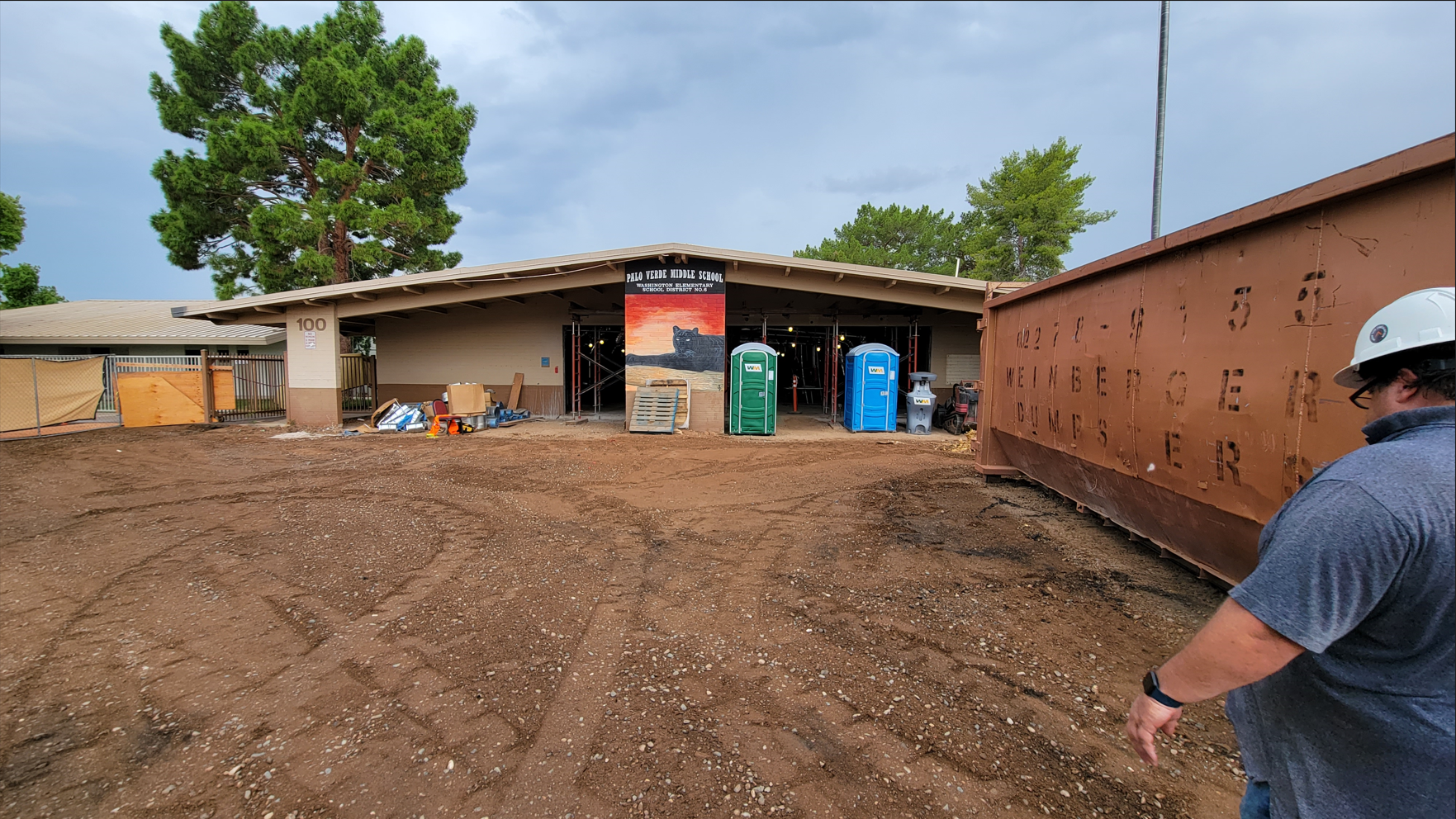 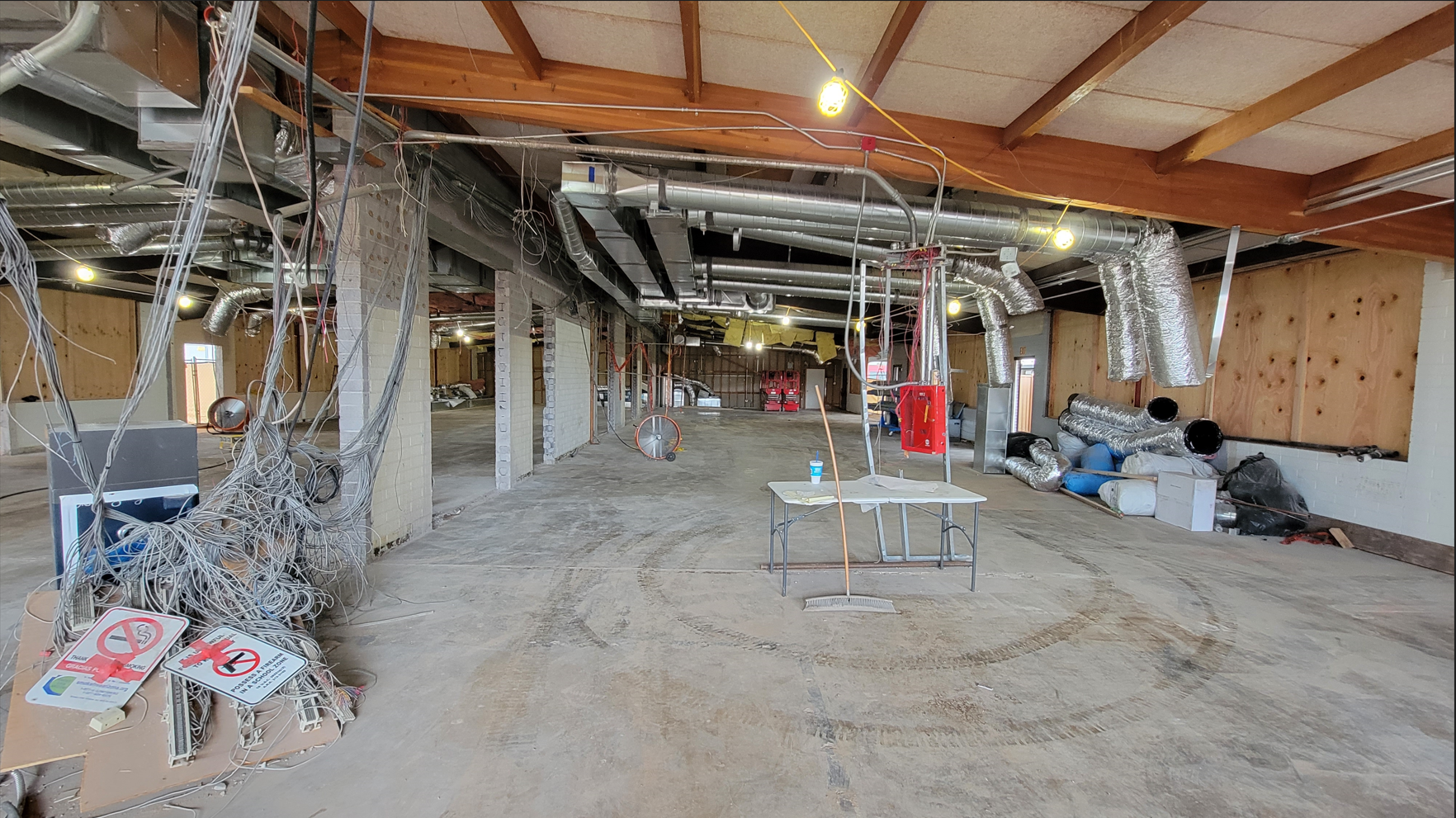 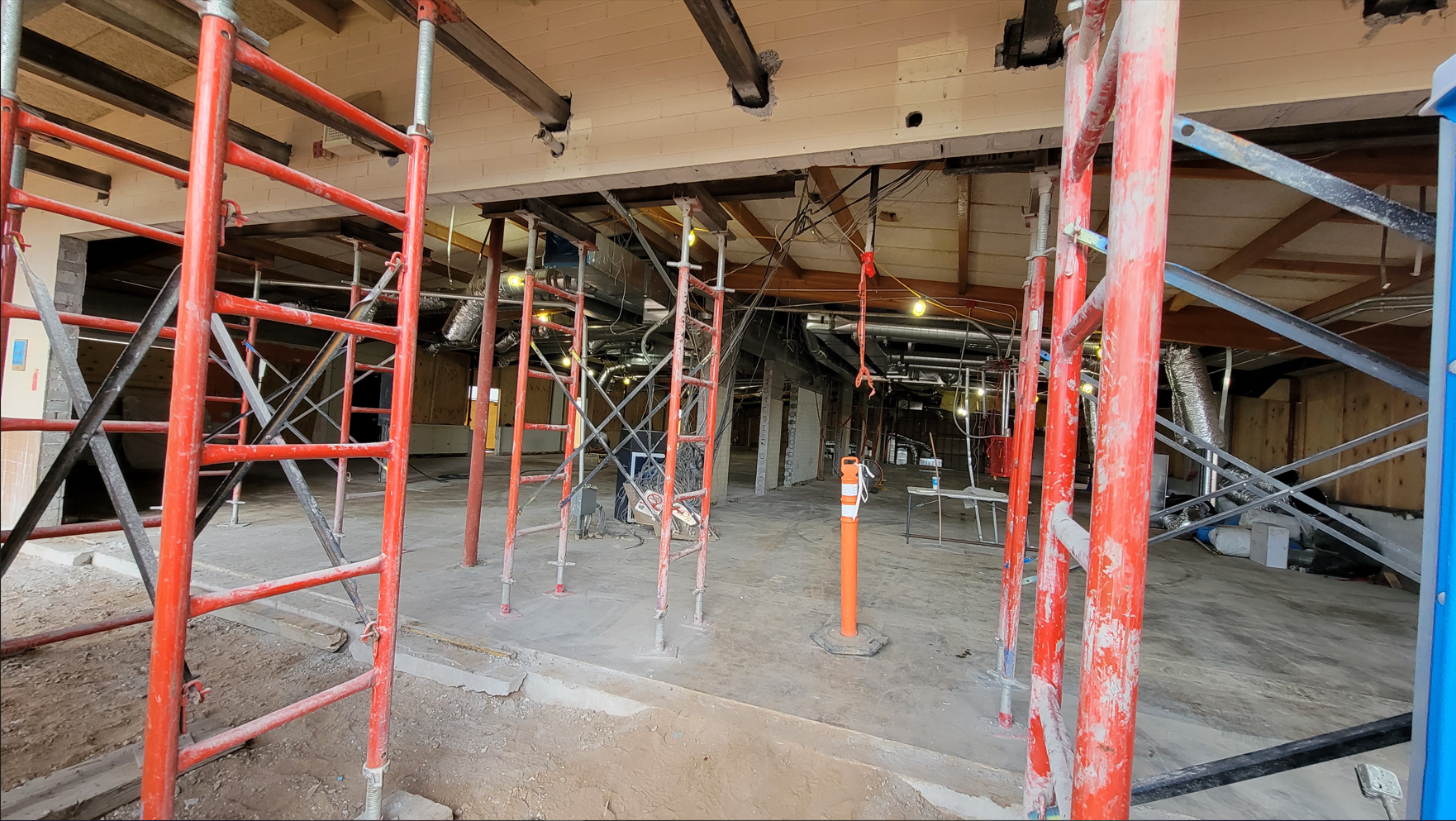 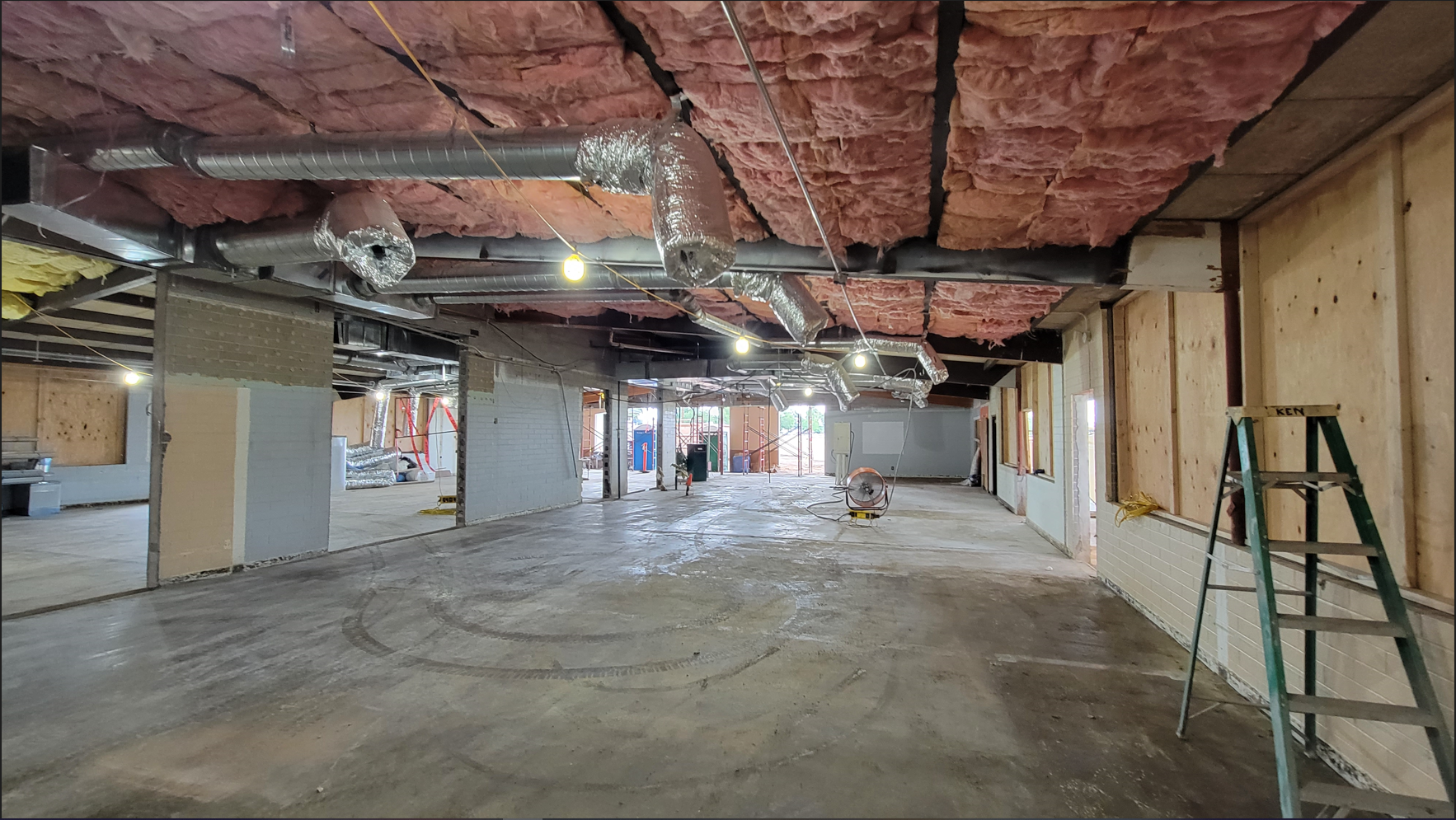 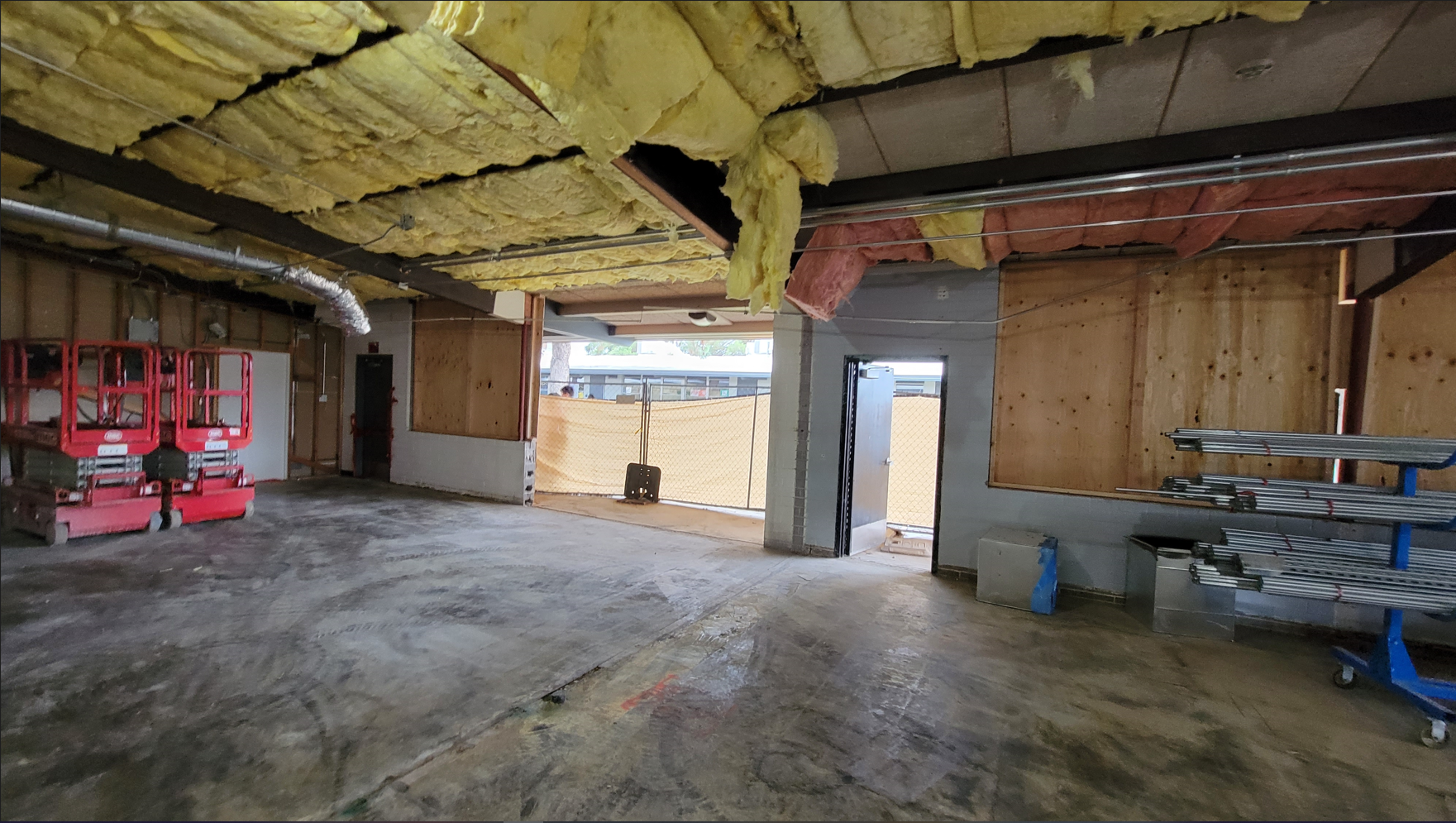 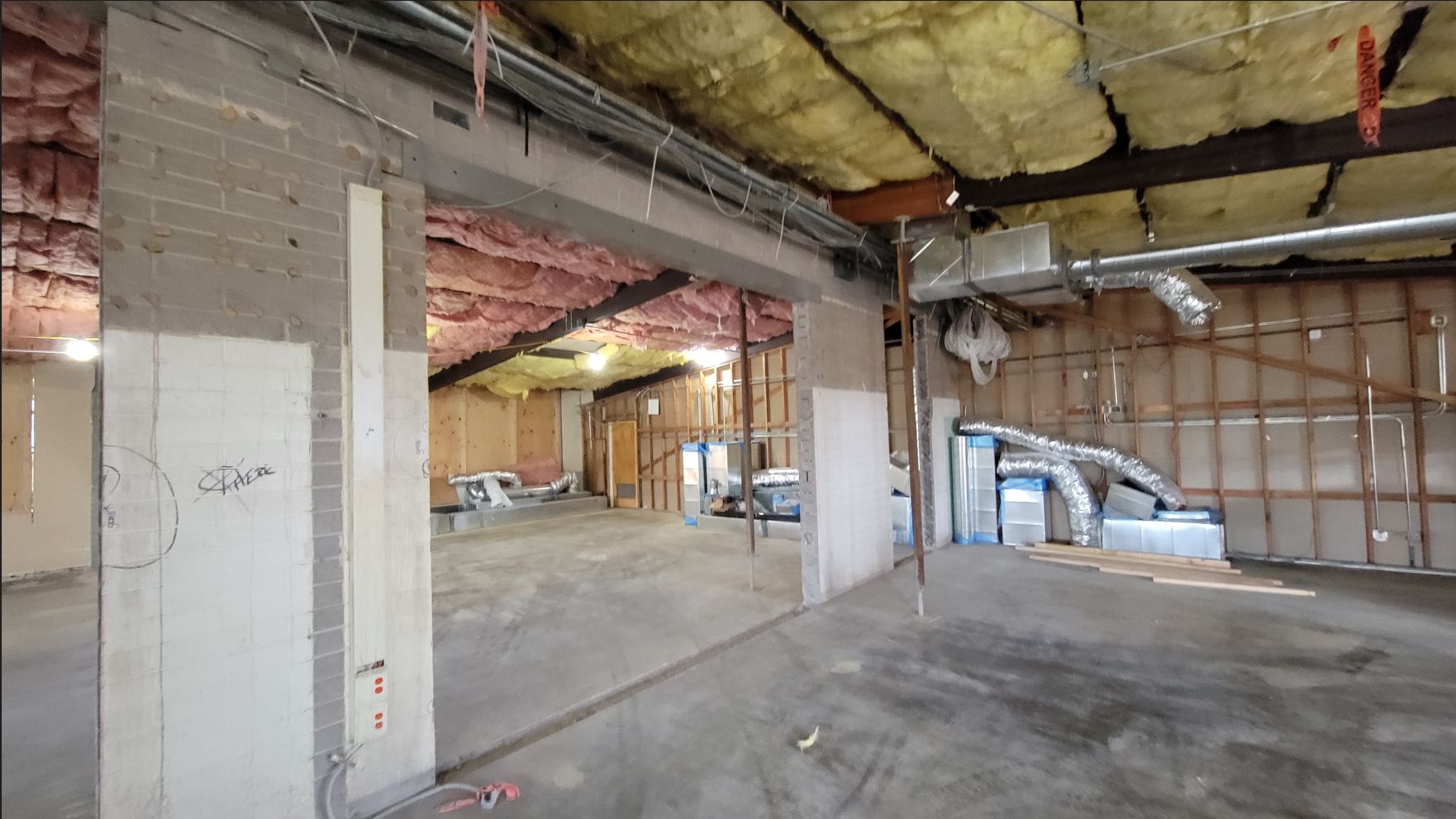 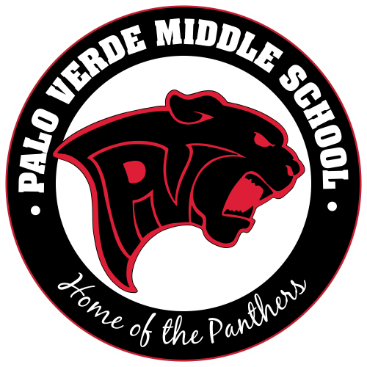 Construction Updates
Potentially a walk-through during  your next Site Council meeting
October 27th
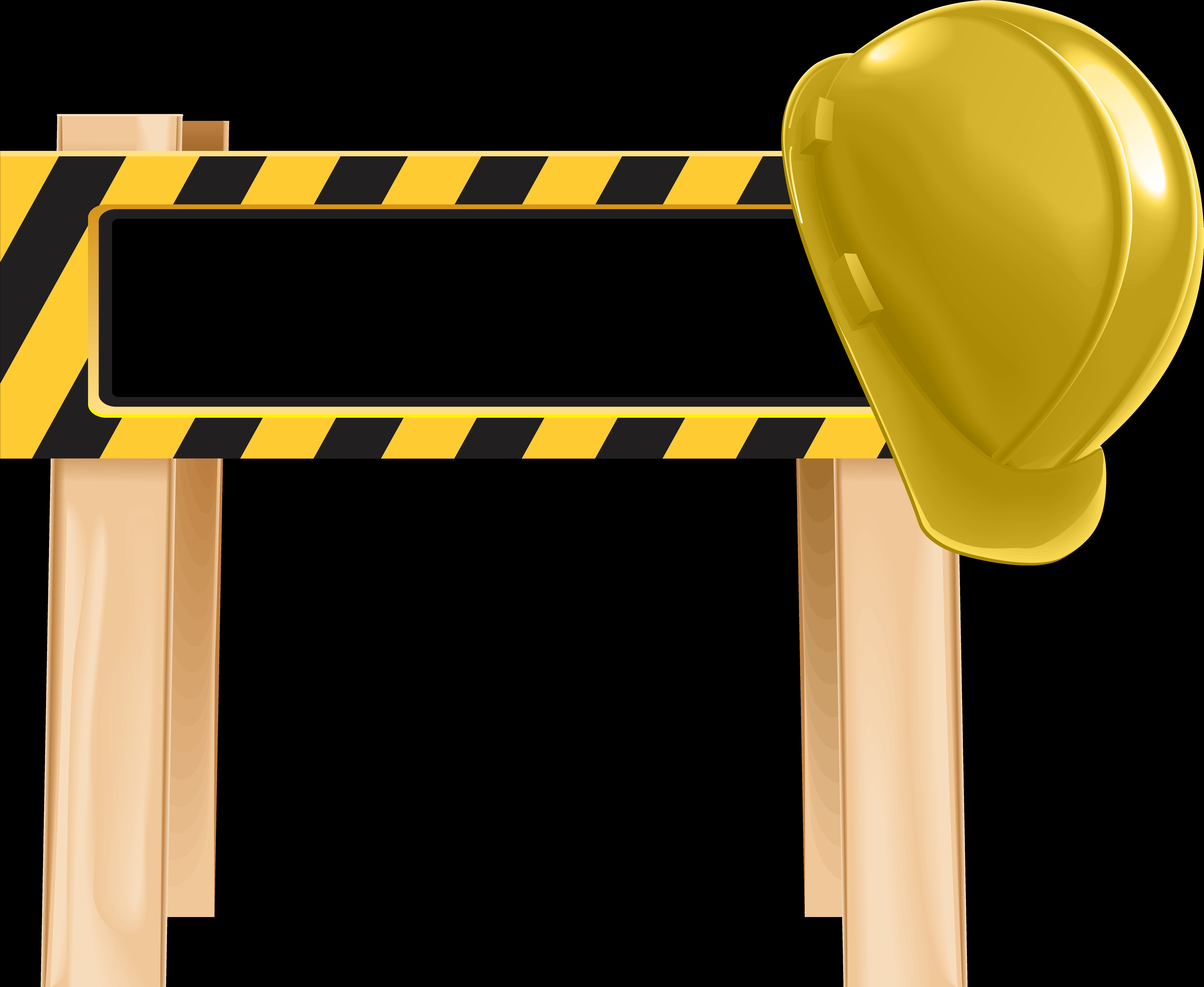 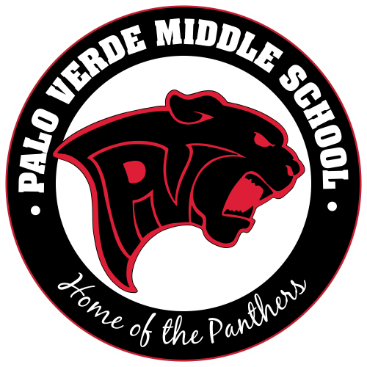 Tax Credit Money
150 – Field Trips: $1,882.85
151 – After School Classes: $4,025.16
153 – Band: $2,739.99
154 – After School Sports: $913.71
155 – Character Education: $1,800.00
159 – Undesignated: $9,482.41
Undesignated Tax CreditBand Field Trip - California
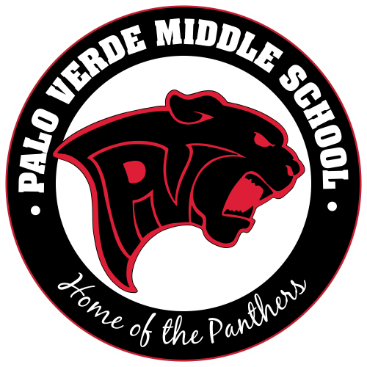 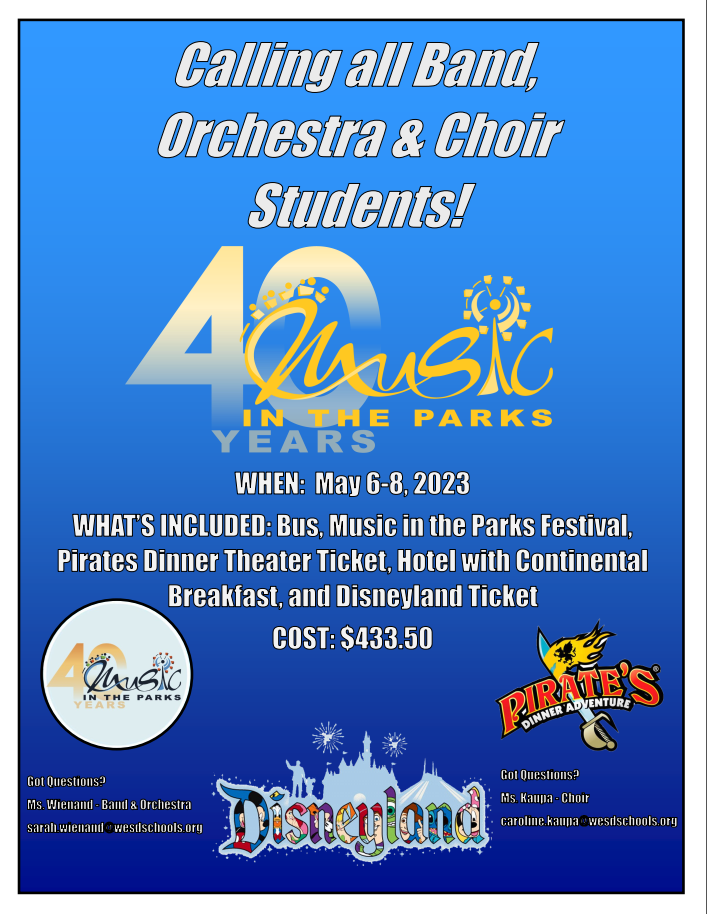 Field Trip Quotes
Total Cost: $52.020.00
Transportation Cost: $14,724.00
Auxiliary + Tax Credit: $10,704.53
Proposal to move $4,019.47 
from 159 to 153

Cost Savings:
$122.70 per student
New Family Contribution Cost:
$310.80
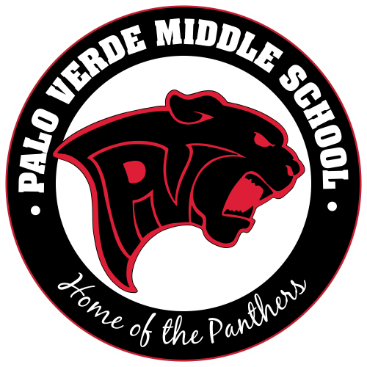 School Safety & Prevention Team
Crisis Plan
SEL Curriculum & Implementation
Behavioral Data
Risk Index
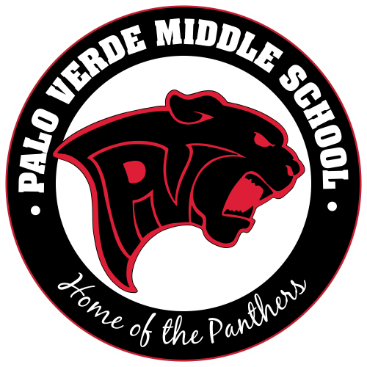 8th Grade PromotionRequirements – Input needed!
Promotion to 8th Grade
What are the expectations to move on to 9th grade
Requirements to participate in promotion activities
i.e.: School Dance, Castles&Coasters, Student vs. Staff Bball Game, Dodgeball Tournament
Requirements to walk in Promotion Ceremony
Potential Letter to Families: GenEd  &  SpEd
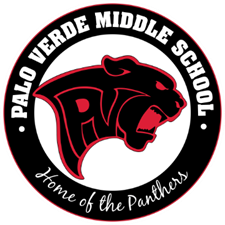 Community input  & topics for next meeting
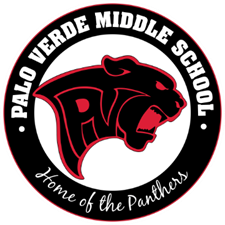 Meeting Dates
10/27
11/17
12/15 
1/26      	4:15pm
2/23			
3/30
4/27
5/18
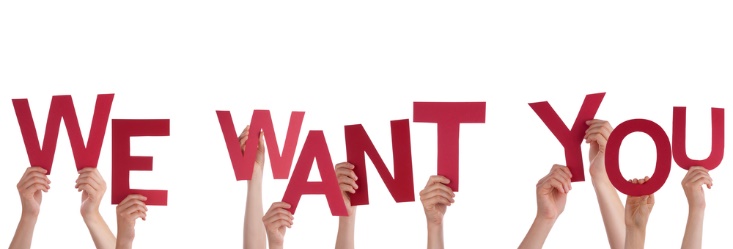